Milk teeth & Permanent teeth
Milk teeth
How many milk teeth?
20.
What are the different kinds of milk teeth?
Incisors
Canine
Molars
How many of each kind are there in full set of milk teeth ?
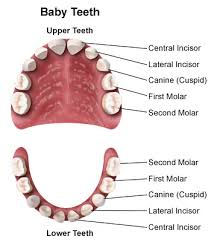 4 incisors up and 4 down
Permanent teeth
How many permanent teeth in human body?
32.
How many different kinds of permanent teeth are there?
Incisors
Canines
Premolars
Molars
How many of each kind are there in full set of Permanent teeth?
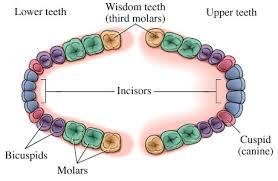 Comparison Between Milk and Permanent teeth
20 teeth
White colour
Can be replaced
32 teeth
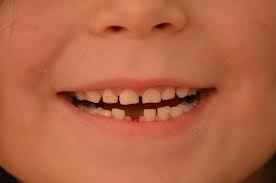 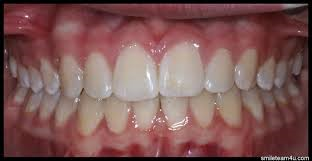 Function of each type of tooth
Incisors
Canines
Cutting  and Slicing
Gripping and tearing
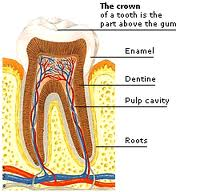 What is a Tooth made of?
Enamel
Dentine
Pulp cavity
Cement
Gums
Watch what you eat
How do you take care of your theeth
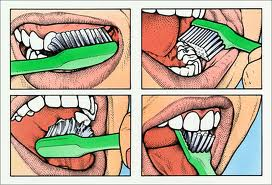 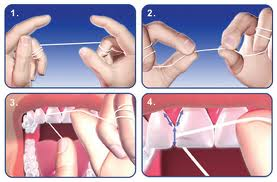 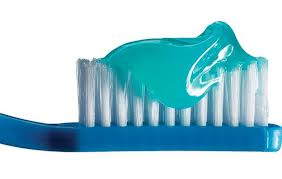 What id plaque?
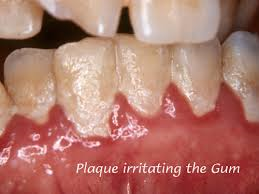 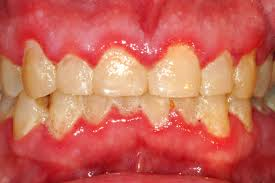 What causes tooth decay?
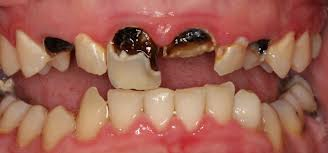 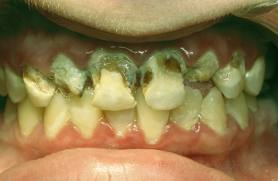 NOUR YOUSSEF
3B